Thursday English Lesson
Writing our Julia Donaldson non-fiction books
Today
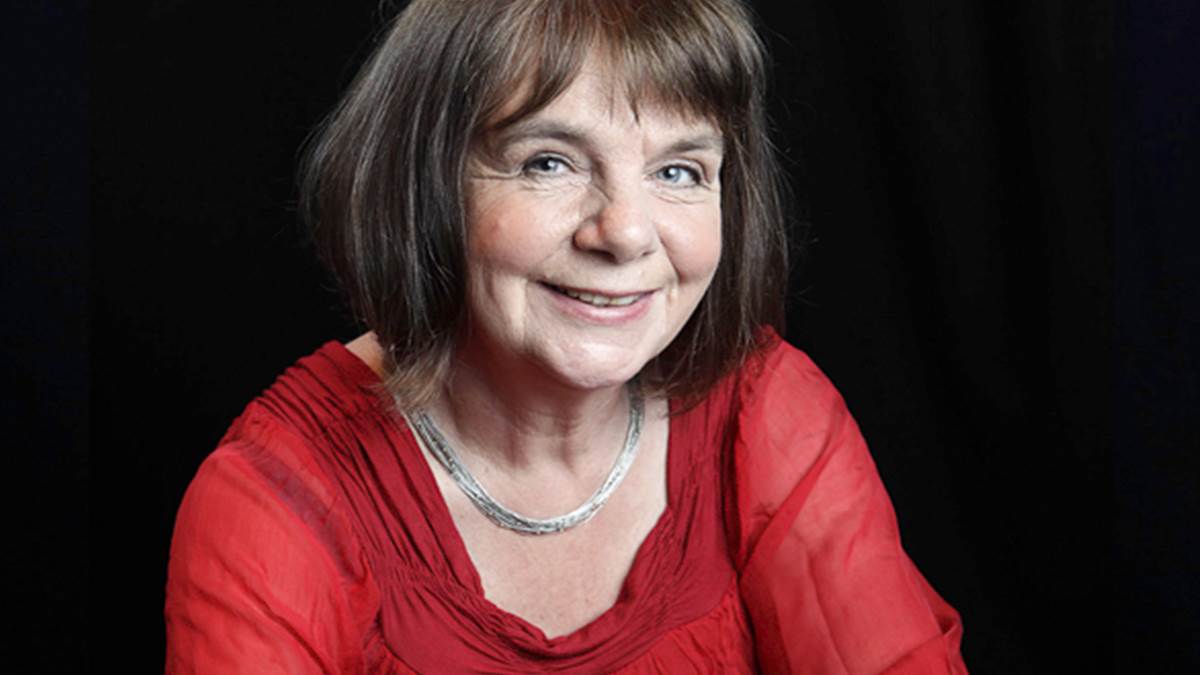 Today we are going to use our plan 
from yesterday to write 3 
pages of our non-fiction book.
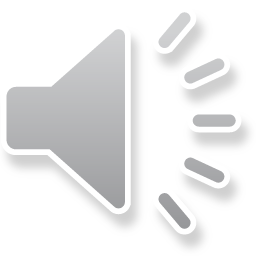 Each page will need
A heading
2 facts  
A picture 

Read your sentences to check they make sense and that you have used capital letters and full stops.
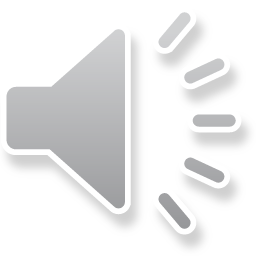 Example
Early life 

Julia Donaldson was born in London. When she was growing up she had a cat called Geoffrey. 
Julia Donaldson went to University to study Drama and French. She met her husband Malcom at university.
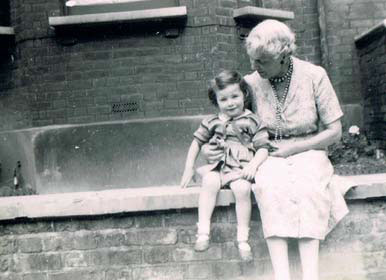 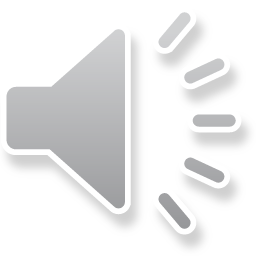 Checking
Once you have written your 3 pages I would like you to check:
Your sentence makes sense
You have used capital letters correctly
You have used full stops correctly 
You have a picture on each page
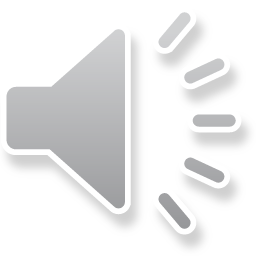